The Law and Religious Market Theory: 
China, Taiwan and Hong Kong
法律與宗教市場理論: 中國、台灣、香港
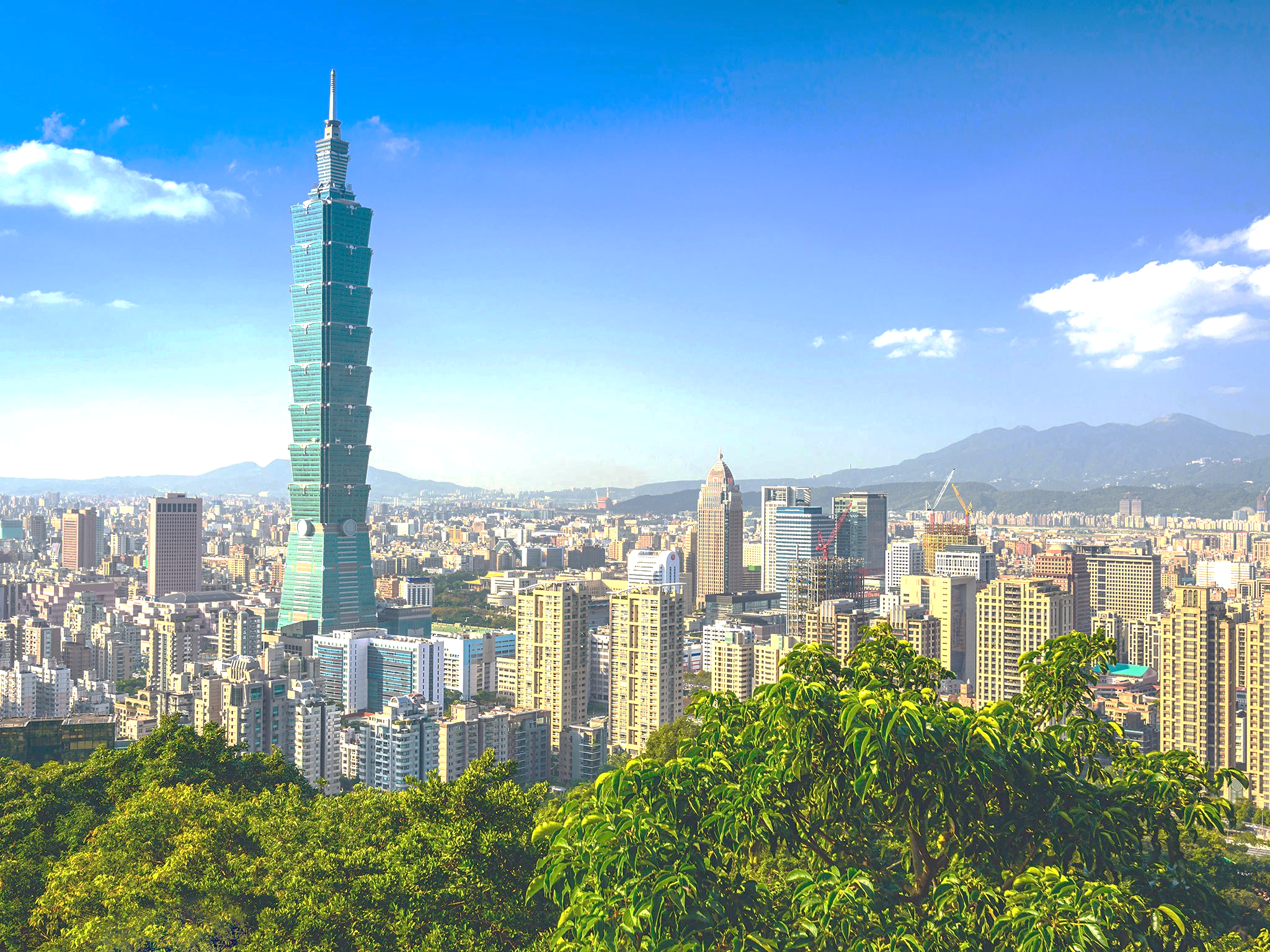 陳建霖
Jian Lin Chen
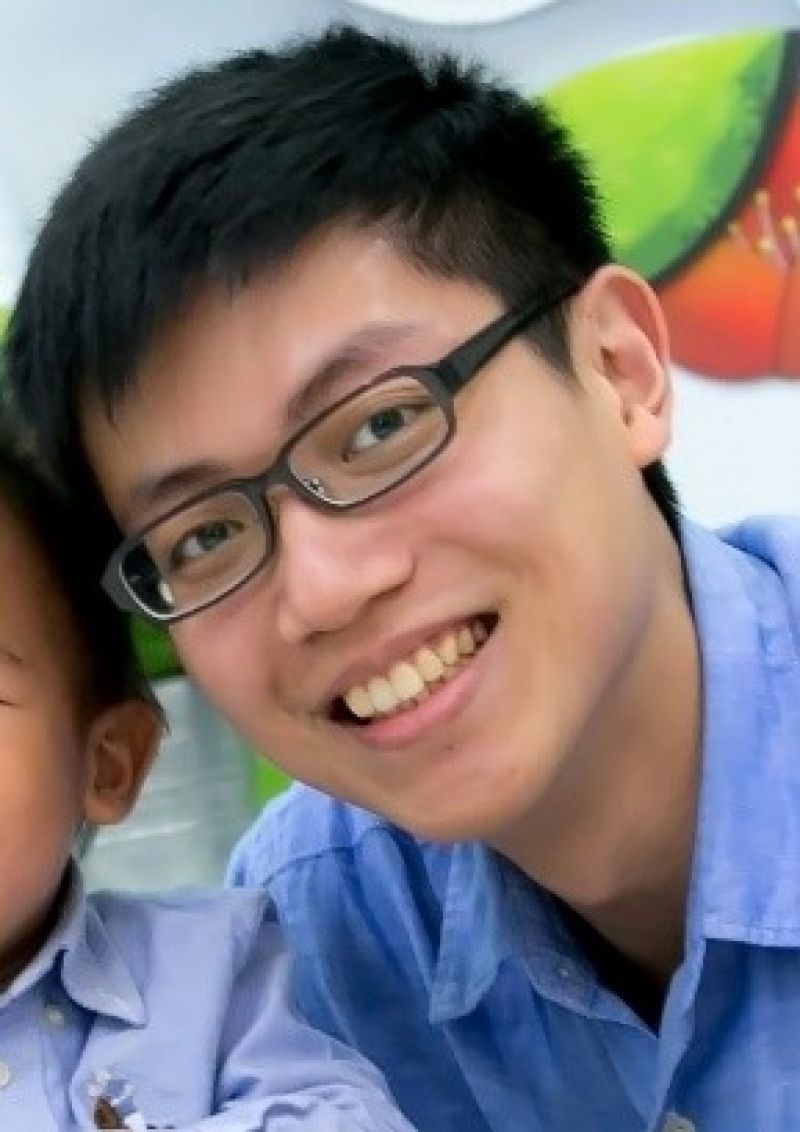 台大法律學院客座教授
墨爾本大學法律學院副教授
   Melbourne University
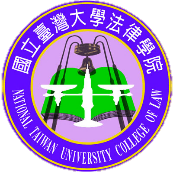 國立臺灣大學法律學院
台大法律學院霖澤館1709教室
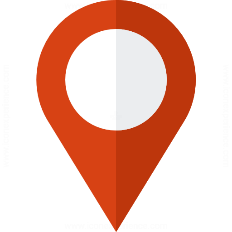 報名請掃描
12月22日 星期五 中午12：30～13：30
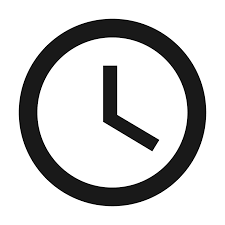 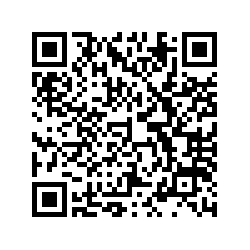 This lecture will be given in English.
英文講授。本演講可以抵服務學習及碩博士演講時數，座位有限請盡早線上報名
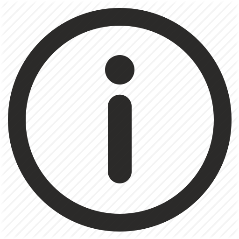